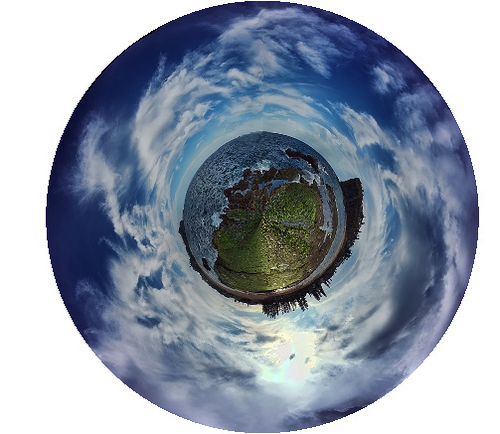 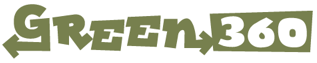 Connecting Career Education 
and the Emerging Green Workforce
Laurie Maak, Co-Director
Joanne Martens, Co-Director
Tracy Ostrom, Skyline High School
Funded by
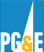 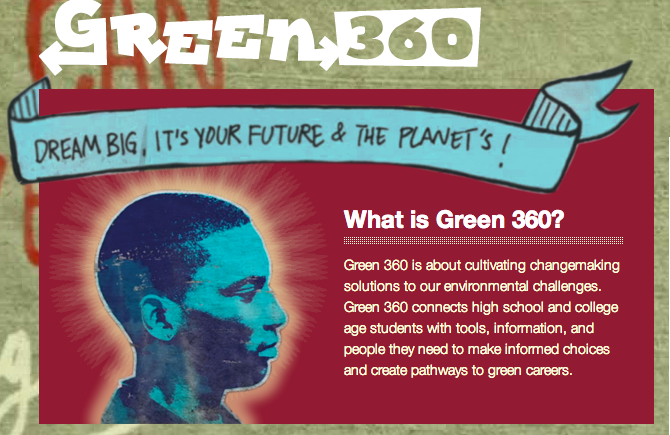 Exploring pathways to green careers
Green360careers.net
A 360 degree view of …
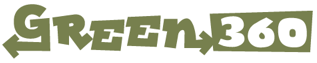 Green 360 makes Career Partnership Academy connections
Green 360 TIPs
Students make informed choices and create pathways to green careers.
Step into Your Future
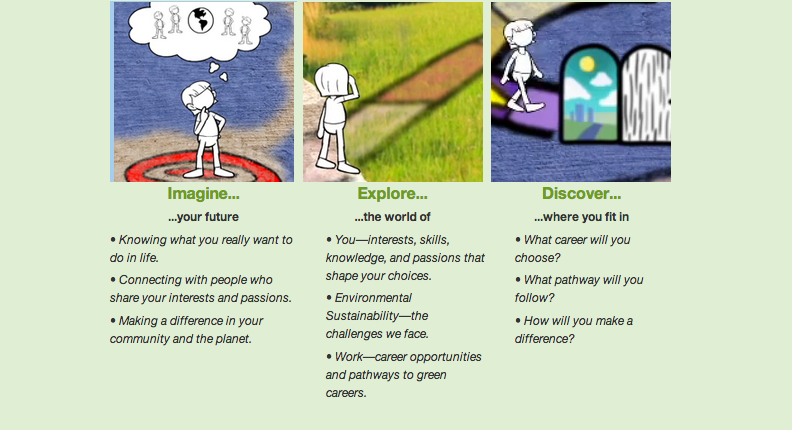 http://www.green360careers.net/program
Career Catalyst
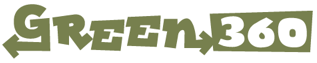 Jump start career exploration!
Discover Interests
Explore Jobs
Private Locker
Lesson Plans
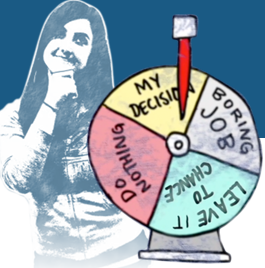 “I learned that my career can be a green career. I learned that I can follow my dreams and still make a difference.” High school student
Green360careers.net/catalyst
Online Course
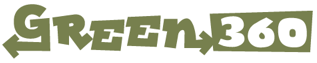 Career 101
Environmental Sustainability
Career Strategies
Final Project
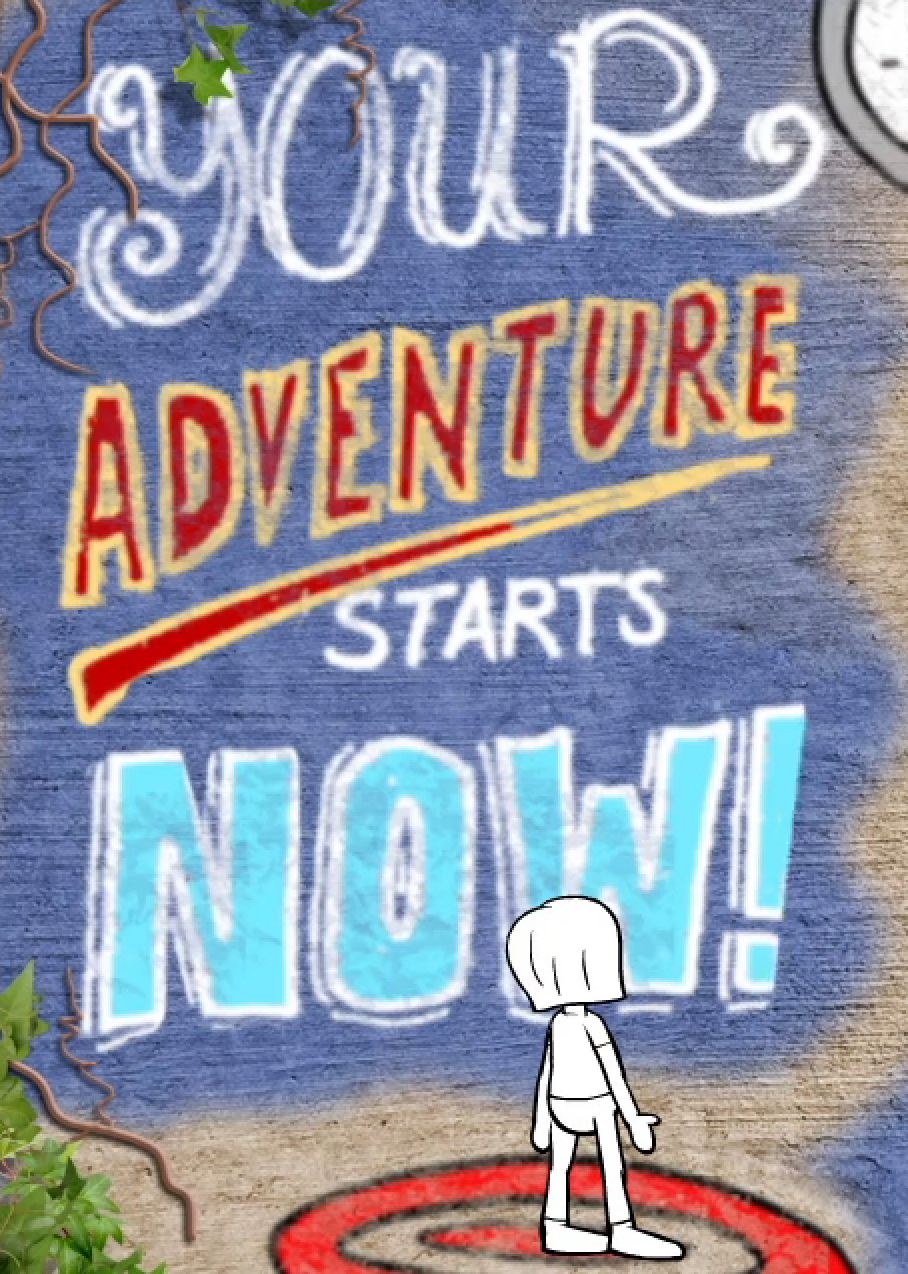 “This course was the first step for me to look into my future career possibilities. It sparked my interest in a green career for the first time.”
High School Student
Green360careers.net/course
Community…
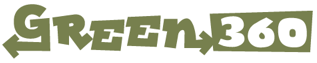 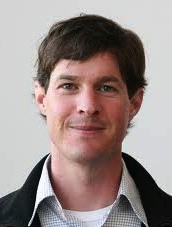 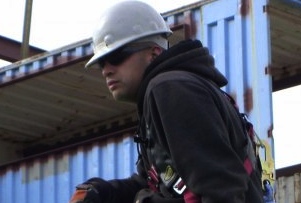 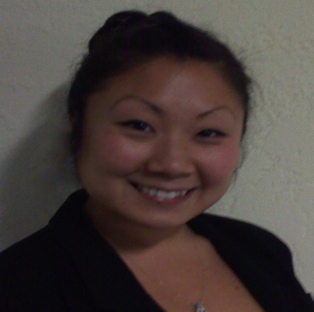 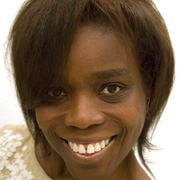 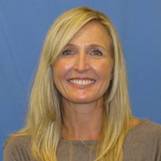 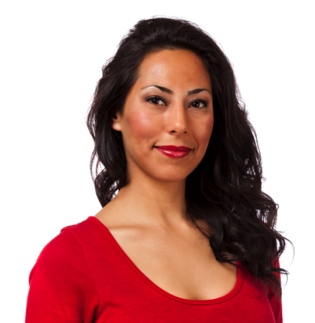 Use Cases
Green 360 Resources
Teachers Support
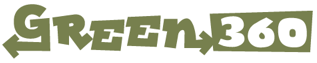 Startup strategies
Customize course
Facilitation Tips
Peer-to-peer discussions
Resource sharing
What’s on your mind?
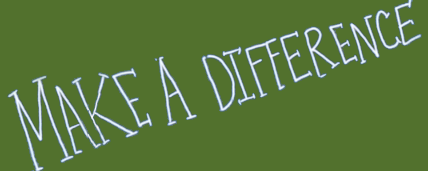 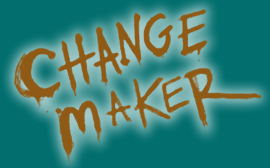 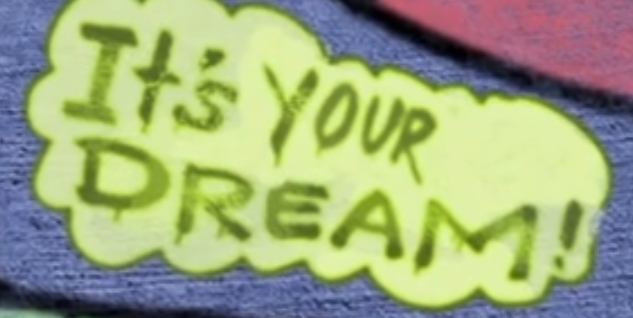 Thank you for your interest!
Contact Information
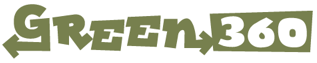 Laurie Maak, WestEd
lmaak@wested.org
510-520-4658

Joanne Martens, The Intelleto Advantage
joanne@green360careers.net
408-691-5678

green360careers.net